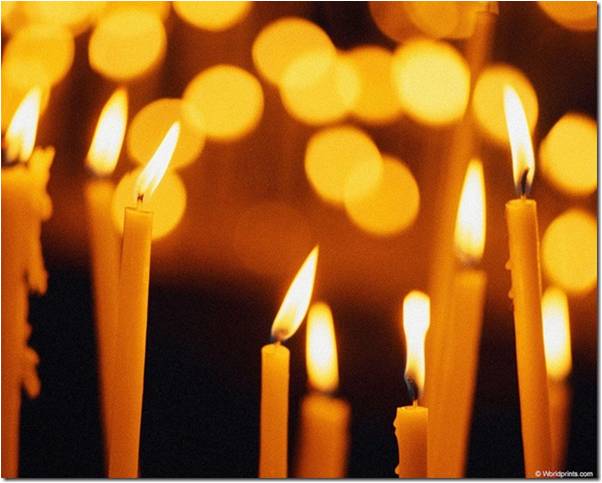 3 сентября-
День солидарности
 в борьбе с терроризмом
«Беслан забыть нельзя…»
Террор – физическое насилие, вплоть до физического уничтожения. Перевод с латинского- «страх», «ужас».
Крупнейшие терракты в России за последние годы…
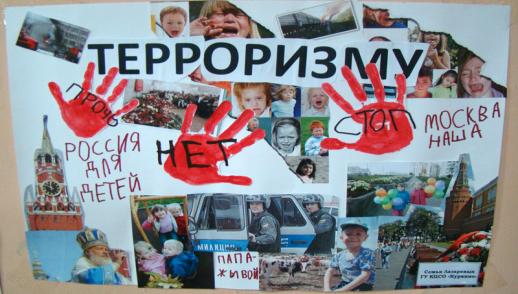 1 декабря 1988 г.
В Минеральных водах
 захват автобуса с детьми 4 класса.
Есть раненые.
Буденновск, 1995год – захват больницы
От рук террористов в те дни погибли 129 человек, в том числе 18 работников милиции и 17 военнослужащих, а ранения получили 415 человек
9 января 1996 г.

Захват 3 тысяч человек в больнице города Кизляр чеченскими сепаратистами.
В боях погибли около 80 человек.
16 ноября 1996 г.
Взрыв в девятиэтажном жилом доме города Каспийска .
Часть здания рухнула, погибли почти 70 человек.
19 марта 1999 г.
Взрыв на рынке во Владикавказе.
 Погибли 53 человека, более 80 получили ранения.
31 августа 1999 г.
Взрыв в торговом центре "Охотный ряд" на Манежной площади в центре Москвы. 
Один человек погиб, 40 ранены.
4 сентября
Взрыв у многоквартирного дома в Буйнакске. Погибли 64 человека.
9 сентября
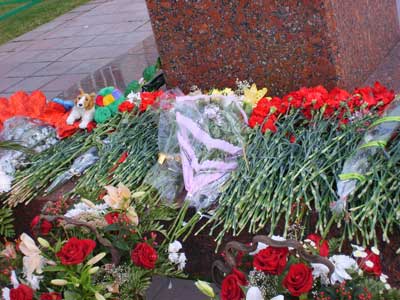 Взрыв в девятиэтажном жилом доме на улице Гурьянова в Москве. 
Погибли более 90 человек, пострадали более 260.
19 июля 2000 г.
Взрыв у центрального рынка Владикавказа. 
Восемь человек погибли, 20 ранены. 
В этот же день взорвалась бомба в универмаге в Ростове-на-Дону. 
Два человека погибли, еще два получили ранения
8 августа
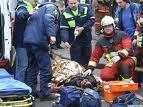 Взрыв в подземном переходе у станции метро «Пушкинская»в центре Москвы. 
13 человек погибли, более 90 получили ранения.
2001 г.
24 марта
 Взрывы - почти одновременные - заминированных автомобилей в городах Минеральные Воды и Ессентуки и в деревне Адыге-Хабл в Карачаево-Черкессии. 28 человек погибли, более 150 получили ранения.
10 ноября 
Взрыв на рынке во Владикавказе. Пять человек погибли, 60 получили ранения.
2002 г.
9 мая 
Взрыв в центре дагестанского города Каспийск, где проходили торжества по случаю Дня Победы. 
Погибли 43 человека.
28 апреля 
Взрыв на рынке во Владикавказе. Восемь человек погибли, 40 ранены
23 октября-Норд-Ост
Захват 800 человек в московском Театральном центре на Дубровке чеченскими сепаратистами. 
В ходе штурма с применением отравляющего газа погибли все нападавшие (41 человек) и 129 заложников.
5 июня 2003 г.
Взрыв смертницы рядом с автобусом, перевозившим вертолетчиков из Моздока. Погибли более 10 человек.
Два взрыва на многолюдном рок-фестивале "Крылья" на Тушинском аэродроме под Москвой. 
Погибли 16 человек, включая двух смертниц. Несколько десятков человек получили ранения.
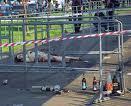 2004 г.
5 декабря 
Взрыв в переполненной студентами электричке, шедшей по маршруту Кисловодск - Минеральные воды, неподалеку от города Ессентуки. 
42 человека погибли, около 100 получили ранения.
6 февраля
Взрыв в вагоне поезда московского метро, следовавшего от станции "Автозаводская" к "Павелецкой", во время утреннего часа пик. 
Погибли 39 человек, ранены 134.
24 августа
Два самолета, вылетевших из аэропорта Домодедово, одновременно потерпели катастрофу: один в районе Ростова-на-Дону, другой под Тулой. 
Погибли 89 пассажиров и членов экипажей.
31 августа
Взрыв у станции метро "Рижская" в центре Москвы.
 11 человек погибли, около 40 получили ранения.
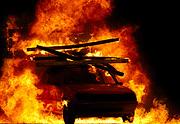 29 марта   2010
Взрывы на станциях московского метро "Лубянка" и "Парк культуры" в утренний час пик. 
Погибли 38 человек, десятки ранены.
9 сентября
Взрыв на рынке
 Владикавказа
Ранено более 100,погибло при взрыве 16 человек
24 января 2011 г.
24 января в московском аэропорту «Домодедово» произошел теракт. 
Взорвалась бомба, закрепленная на поясе у террориста-смертника
В 16:32 в общей зоне в зале международных прилетов прогремел взрыв. 
Террорист-смертник находился среди встречающих.
От взрыва погибли 35 человек, 113 пострадавших были госпитализированы.

-
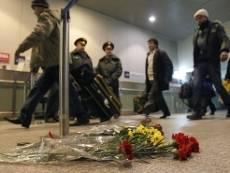 1 – 3 сентября 2004 г.
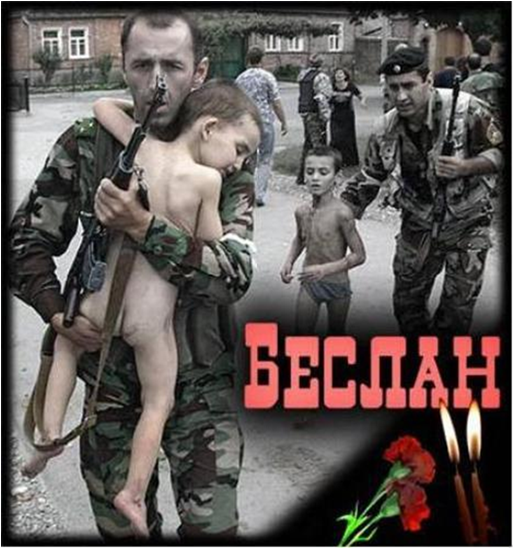 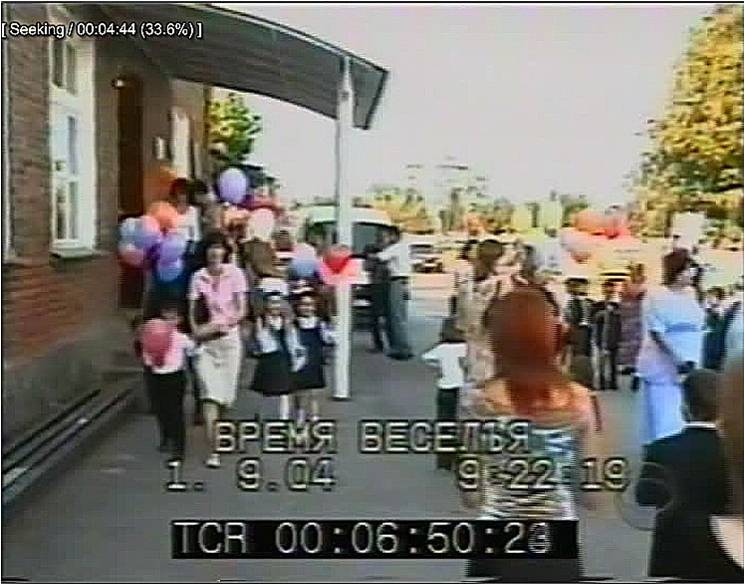 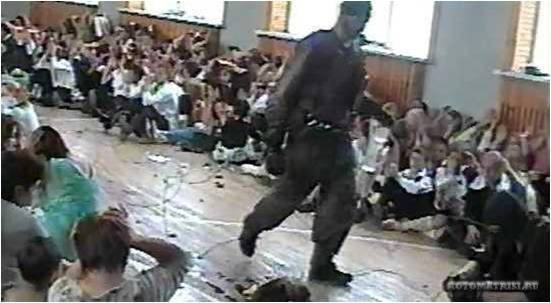 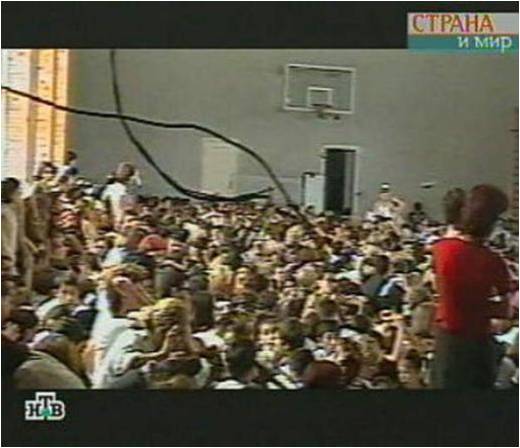 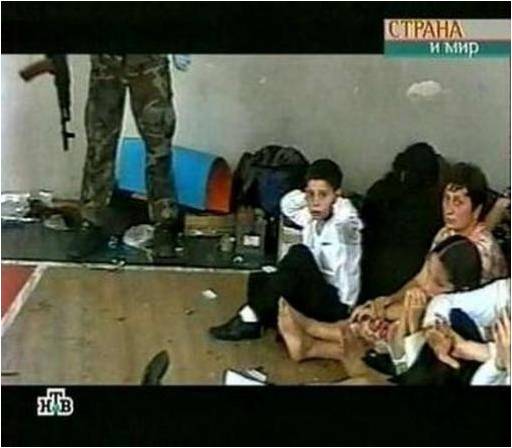 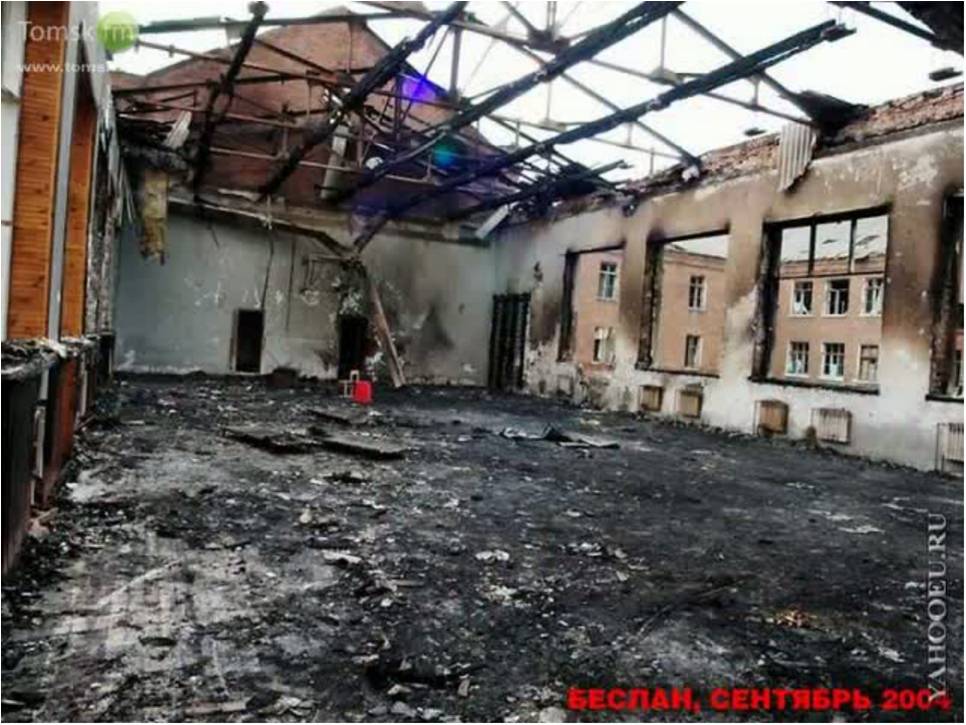 Погибло 334 человека, 
186 из них - дети.
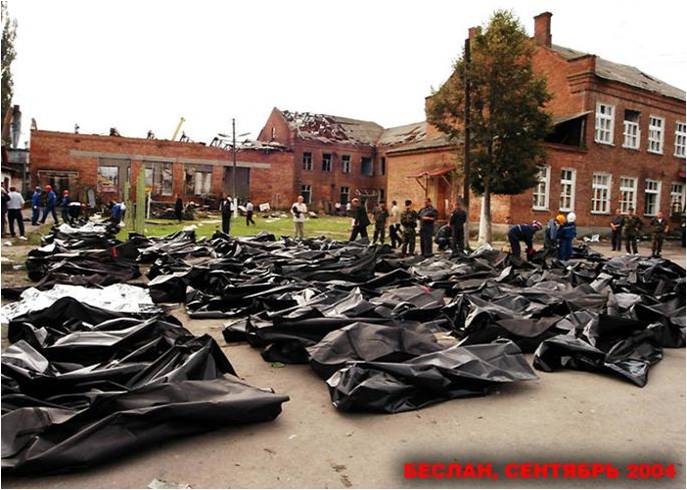 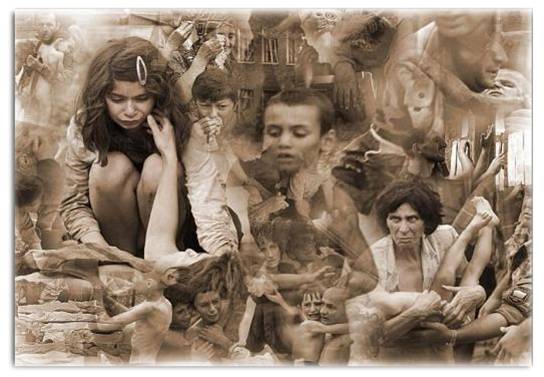 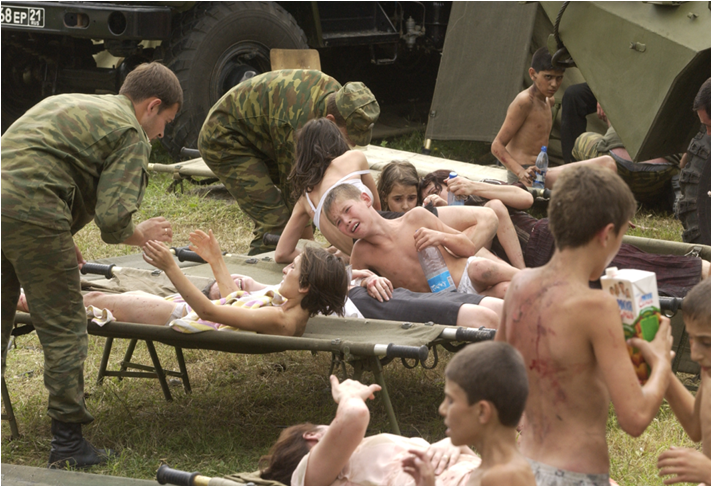 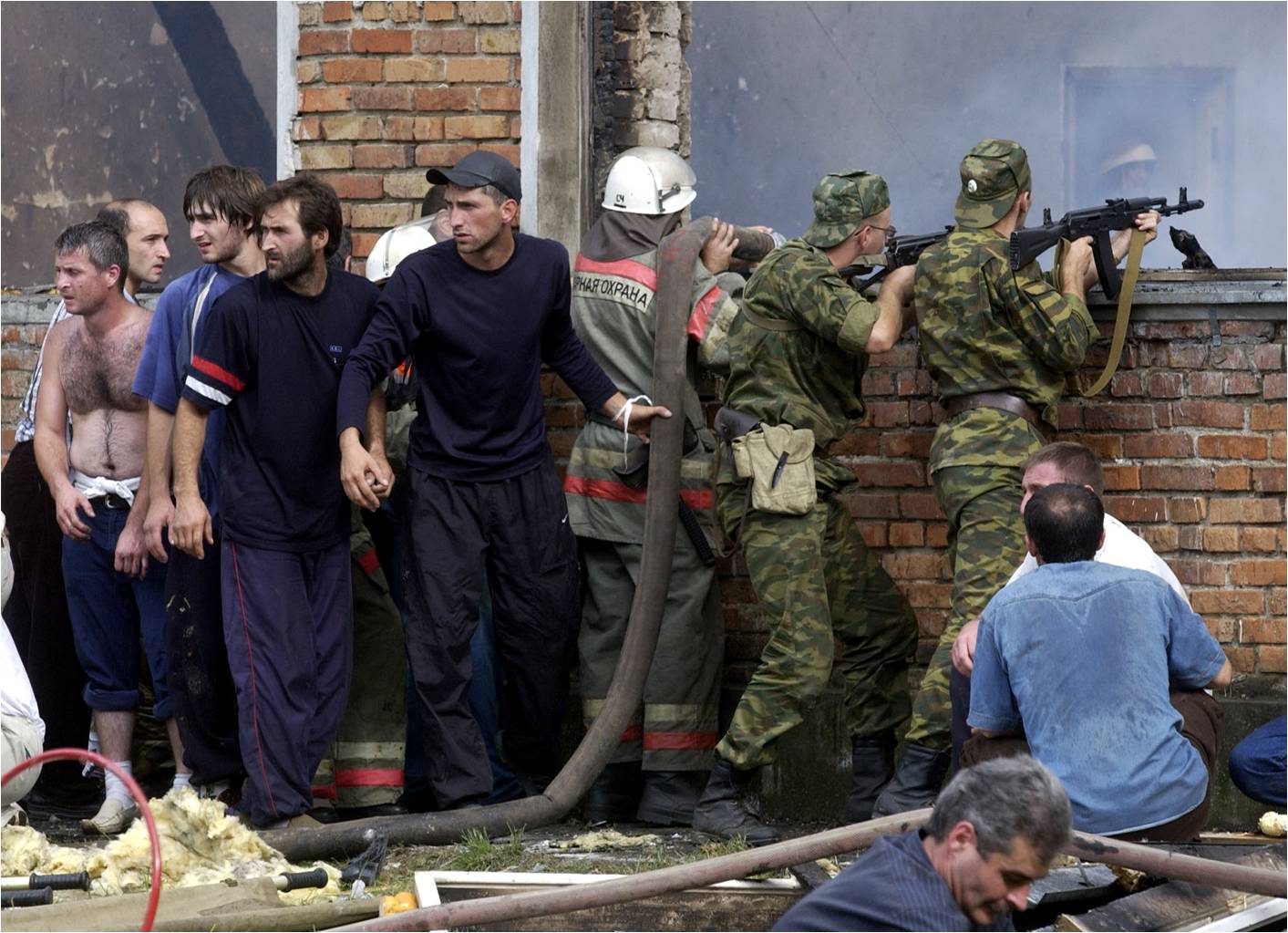 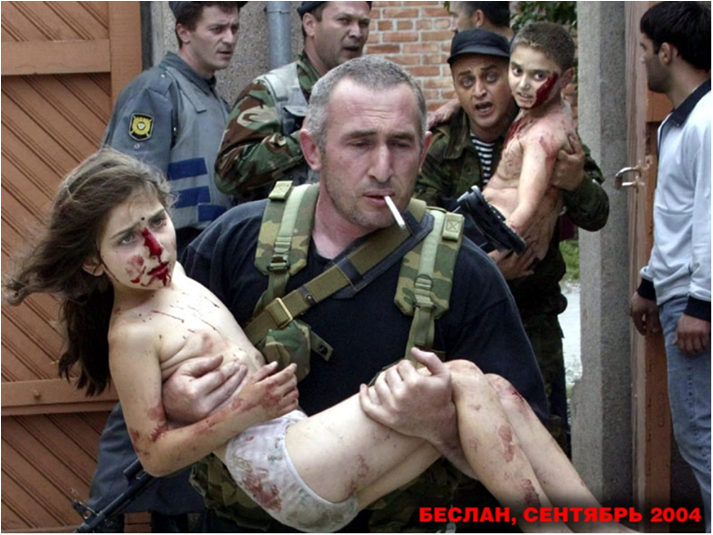 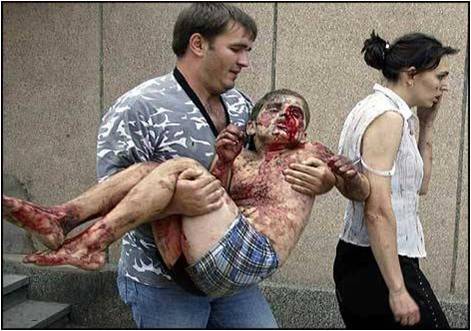 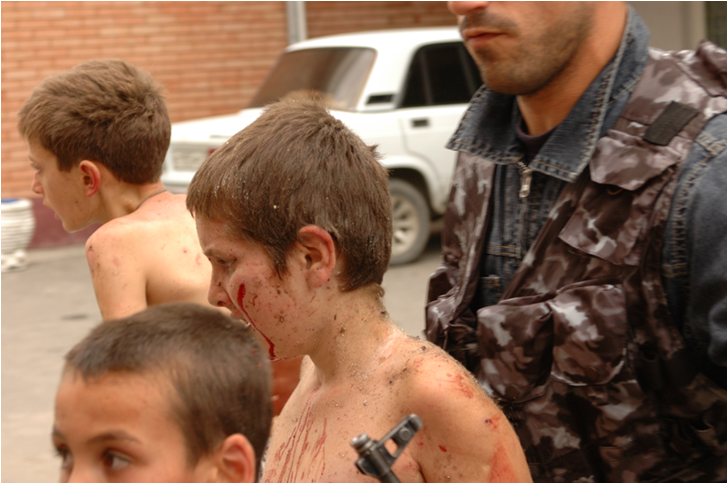 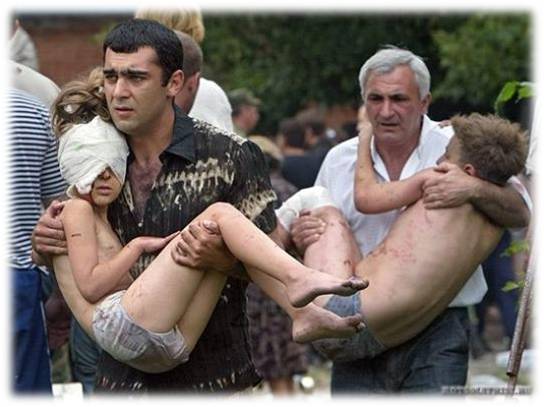 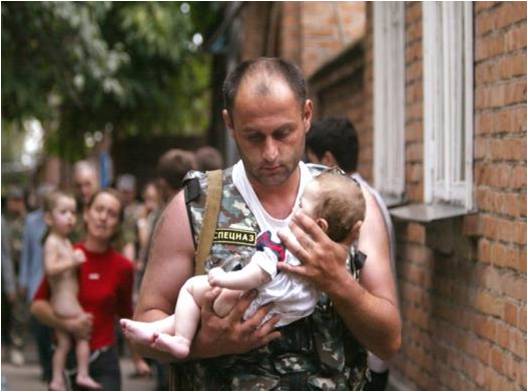 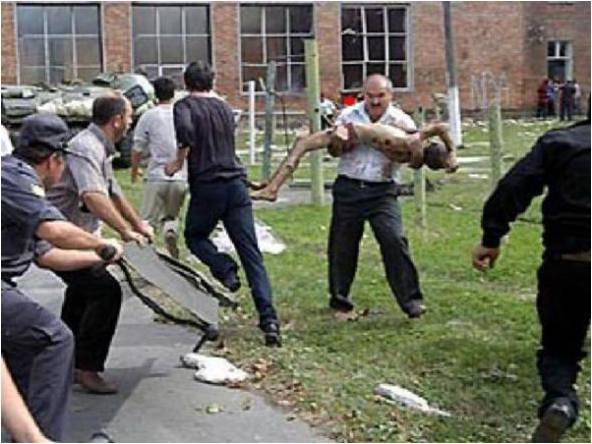 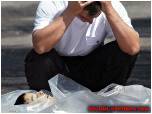 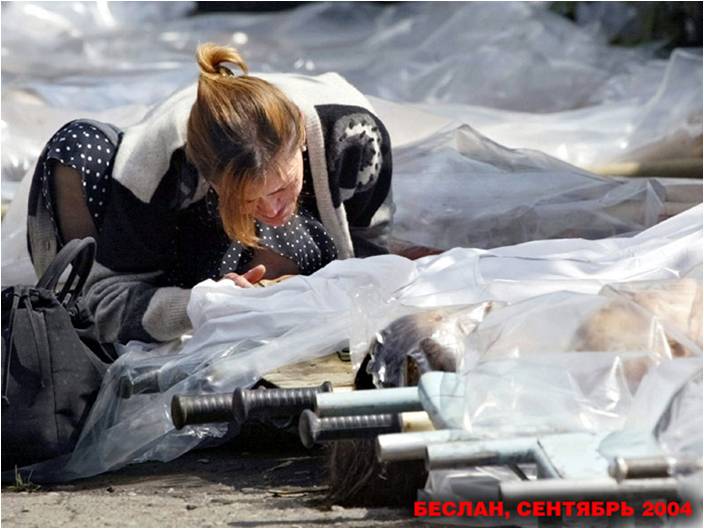 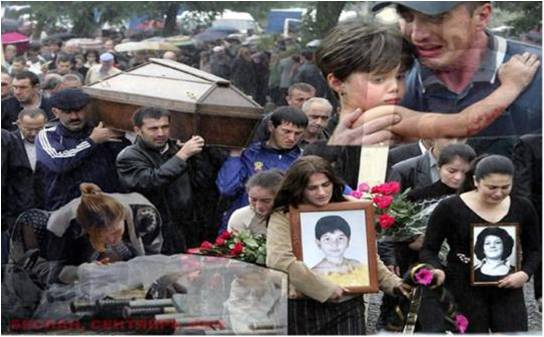 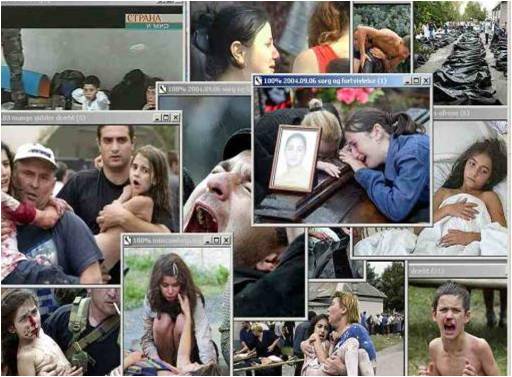 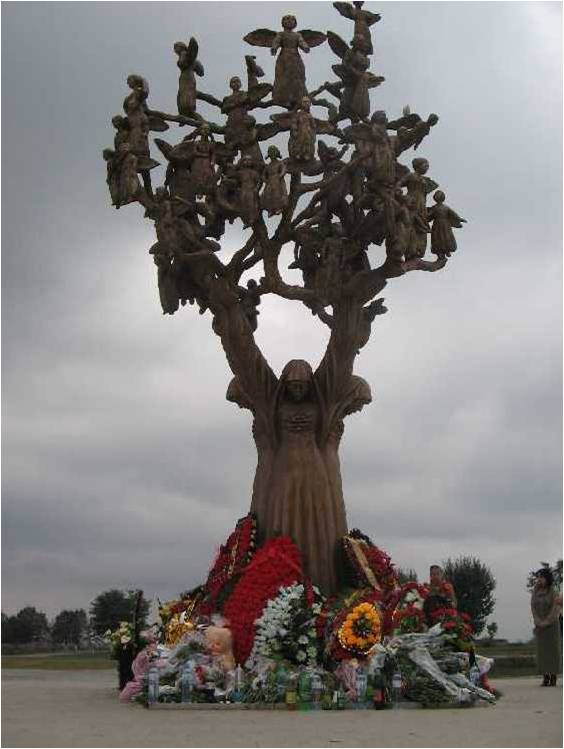 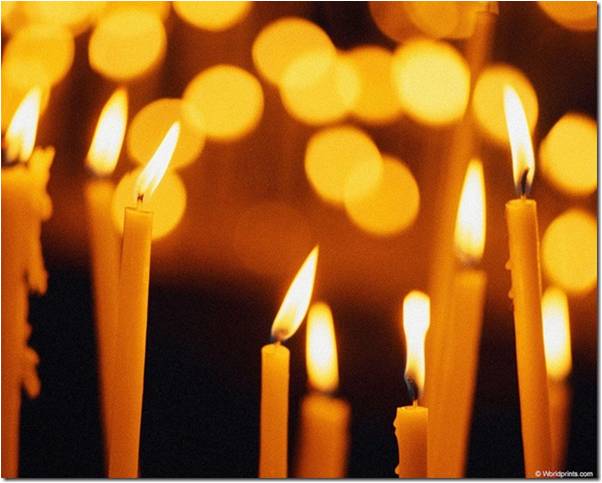 Минута молчания…
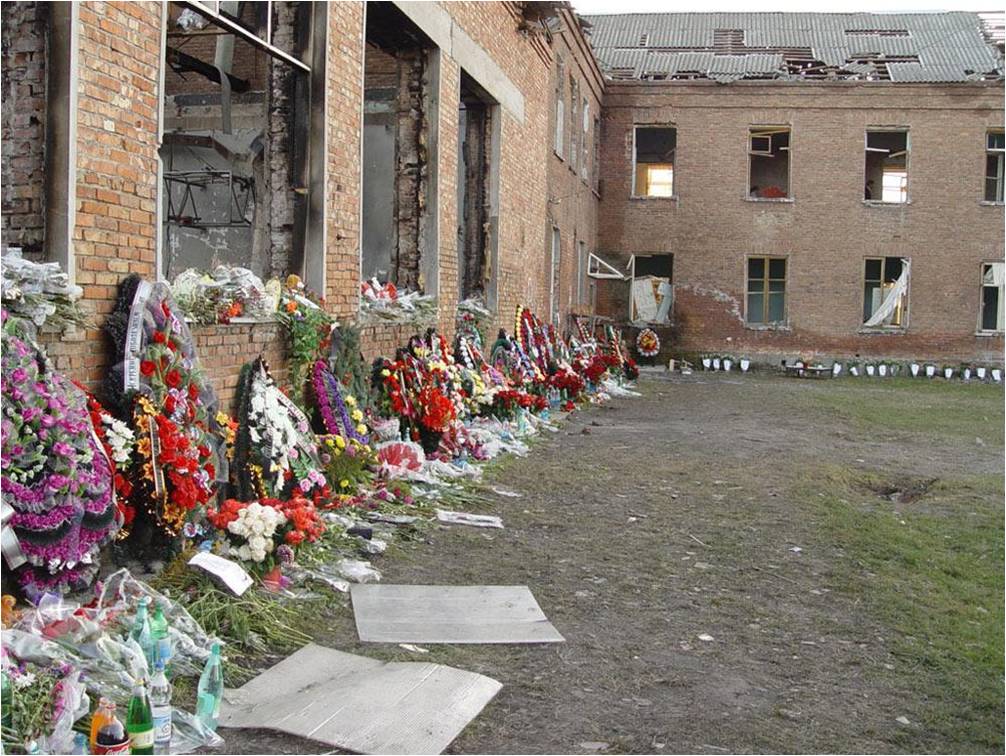 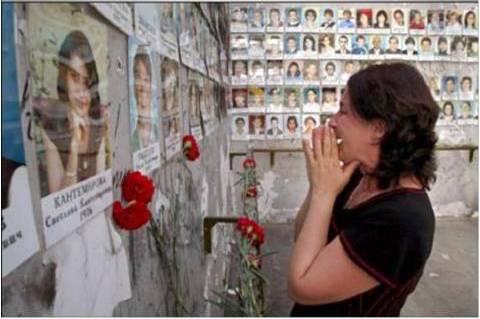 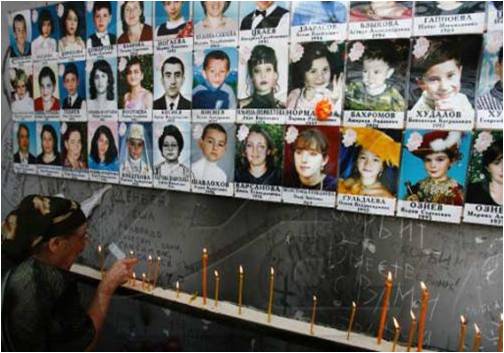 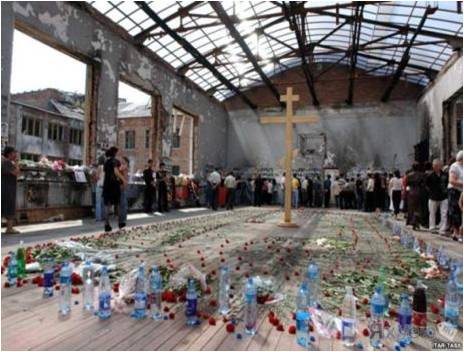 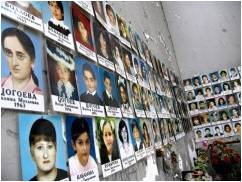 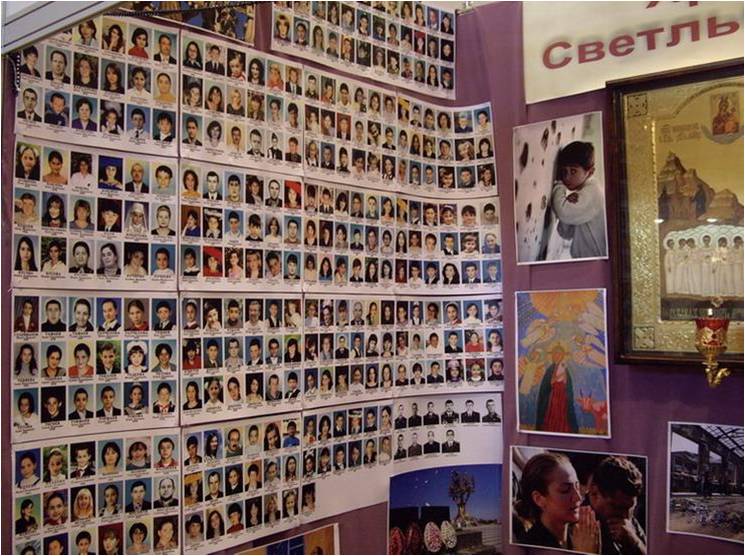 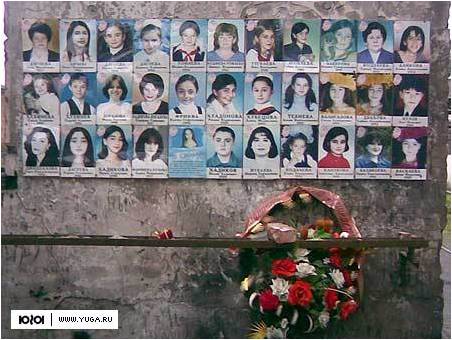 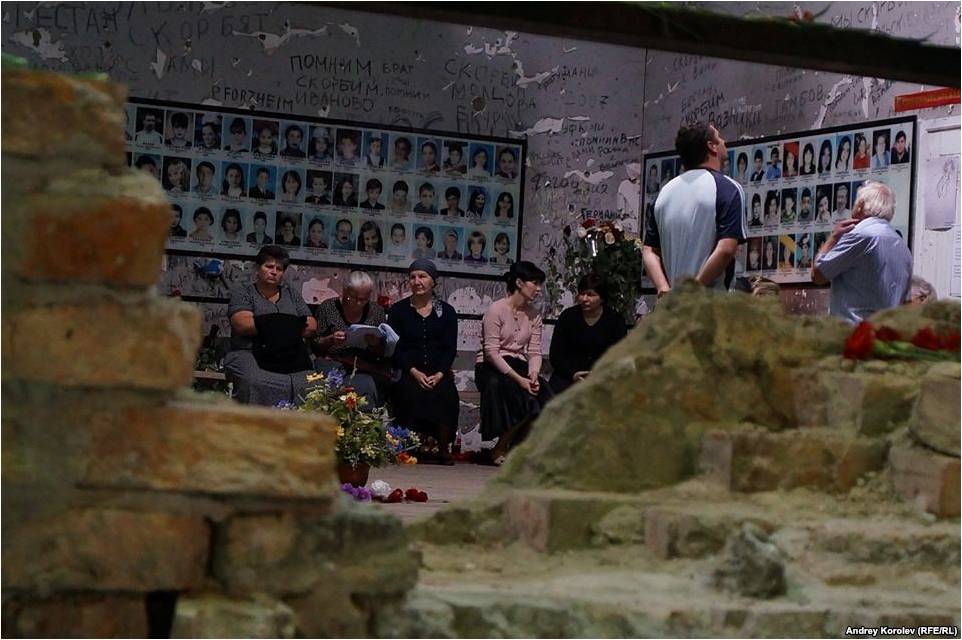 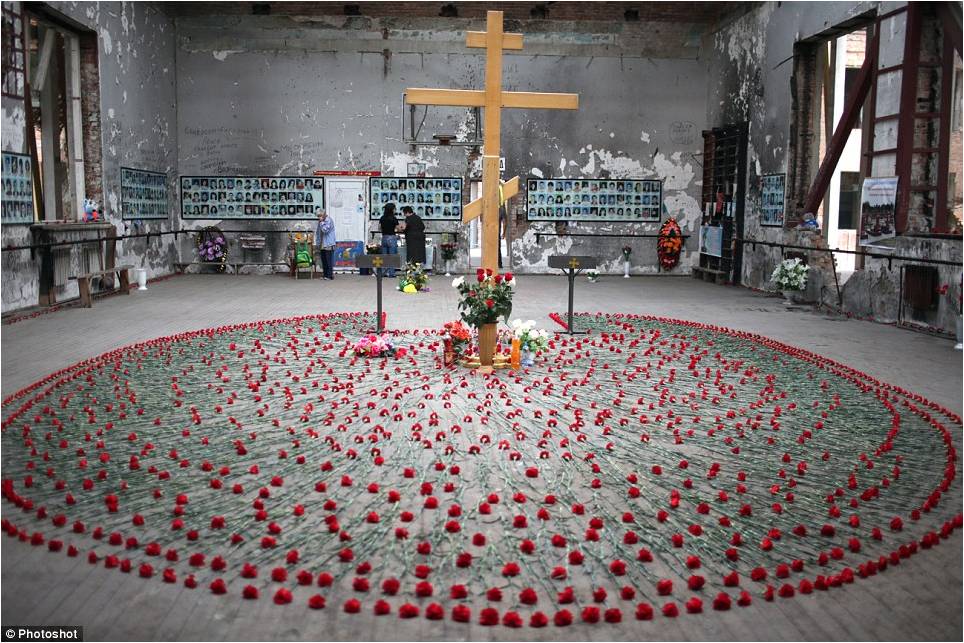 Мы одна страна. Один народ. Нам остается только помнить и жить, делая все, чтобы подобное не повторилось.
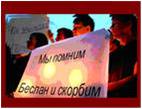 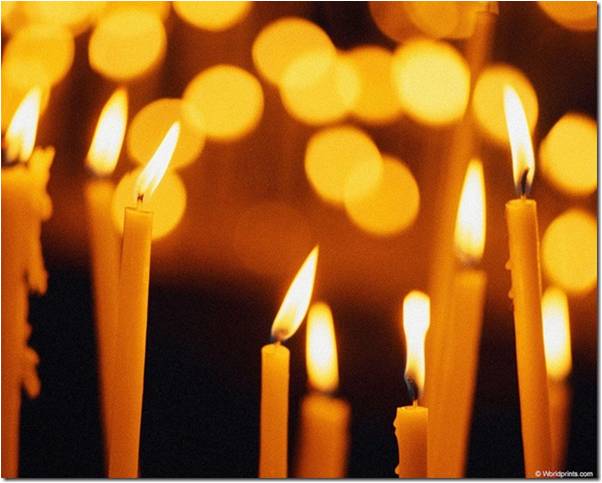 «Беслан забыть нельзя…»